Kortegolf in de Jaren Vijftig
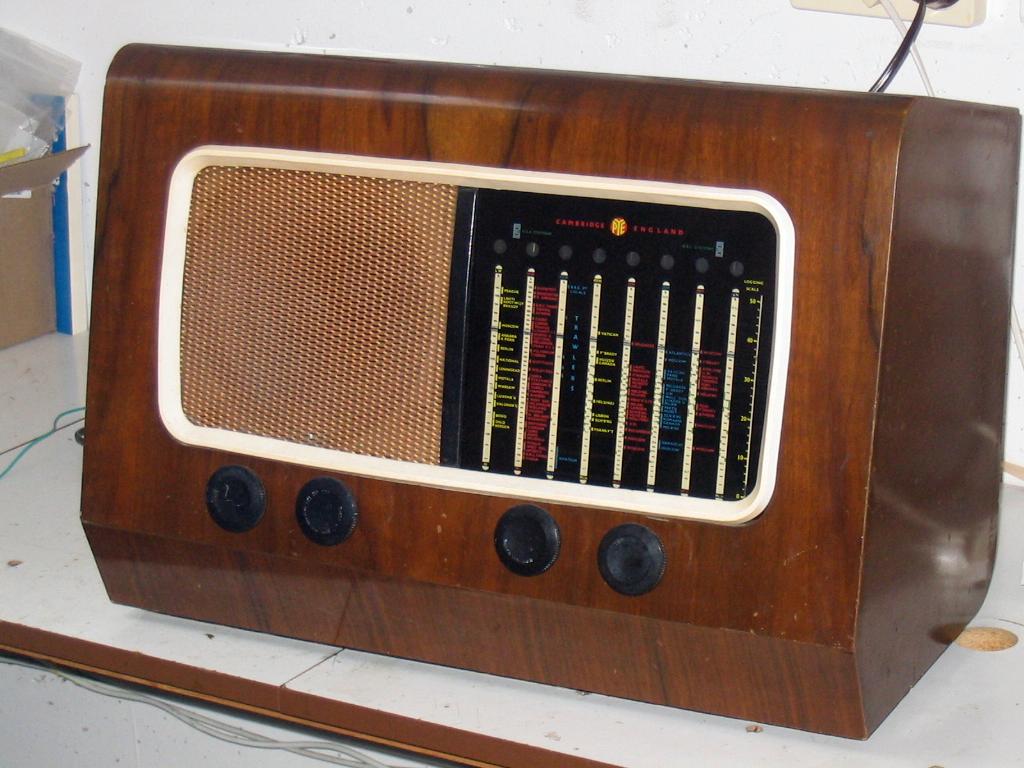 Gerard Tel
LC-Kring
08/07/2020
Inhoud van de lezing
Populariteit Korte Golf
De Philips toestellen
Pye en Eddystone
Philips weetjes en details
Space Age en Spoetnik, Koude Oorlog
De BX480A, de Sloper, de BX660X
1. Kortegolf door de jaren
Jaren Twintig: 
Omroep op 200m en langer (L en M)
Proeven met verbindingen op Kort, succes!
Jaren Dertig:
Huiskamertoestellen krijgen 1 KG band
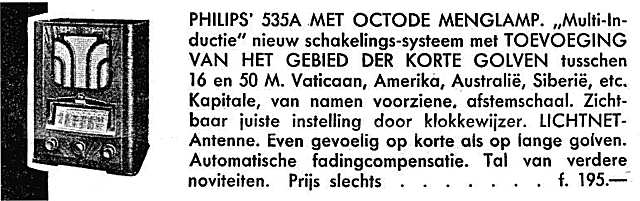 Korte golf: Bloeitijd
Jaren Veertig en Vijftig:
Internationale omroep bloeit
Expats, dekolonisatie
Jaren Zestig:
Minder belangstelling, veel FM
Koude Oorlog
Jaren zeventig: Wereldomroep op camping
Jaren tachtig:
Val van de Muur
Populariteit van Korte Golf
Eind jaren '40 was het beluisteren van de korte golf banden populair (hupse.eu)
Nodig: kleinere spoelen in jeomroepdoos ??
Beperkingen van dit idee?
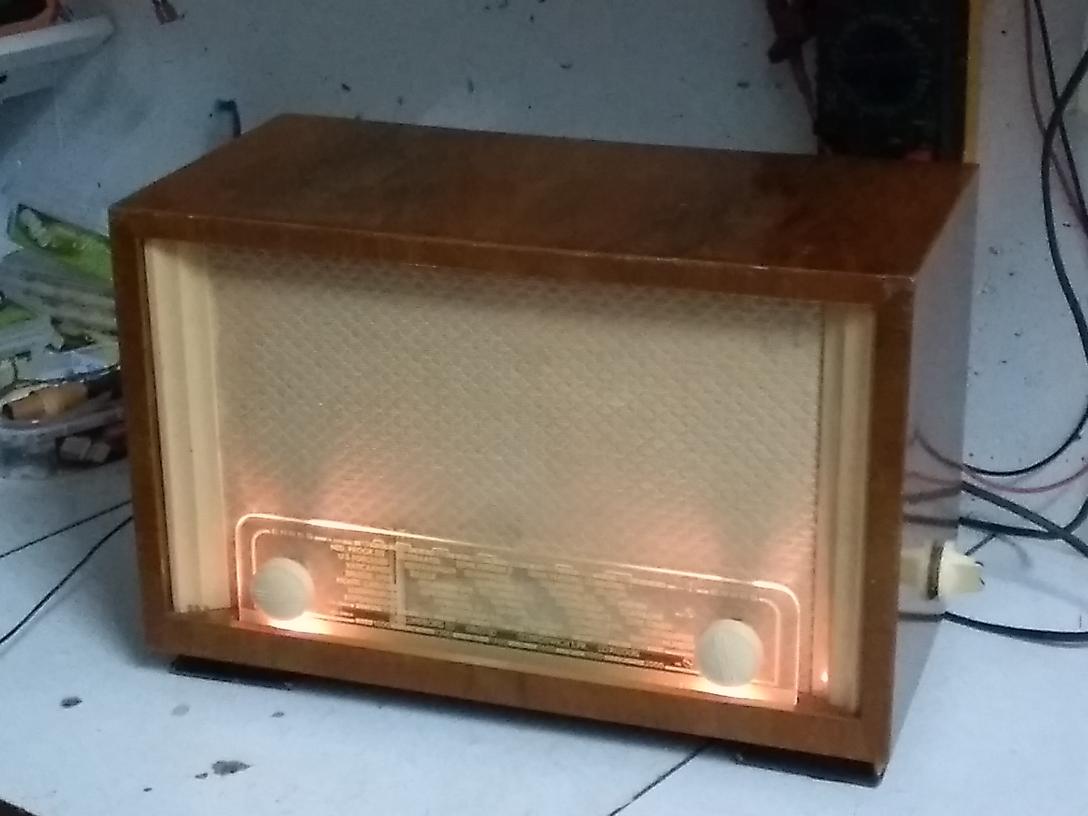 Populariteit van Korte Golf
Eind jaren '40 was het beluisteren van de korte golf banden populair (hupse.eu)
Nodig: kleinere spoelen in jeomroepdoos ??
Beperkingen 
Bandbreedte
Dekking
Afstemprecisie
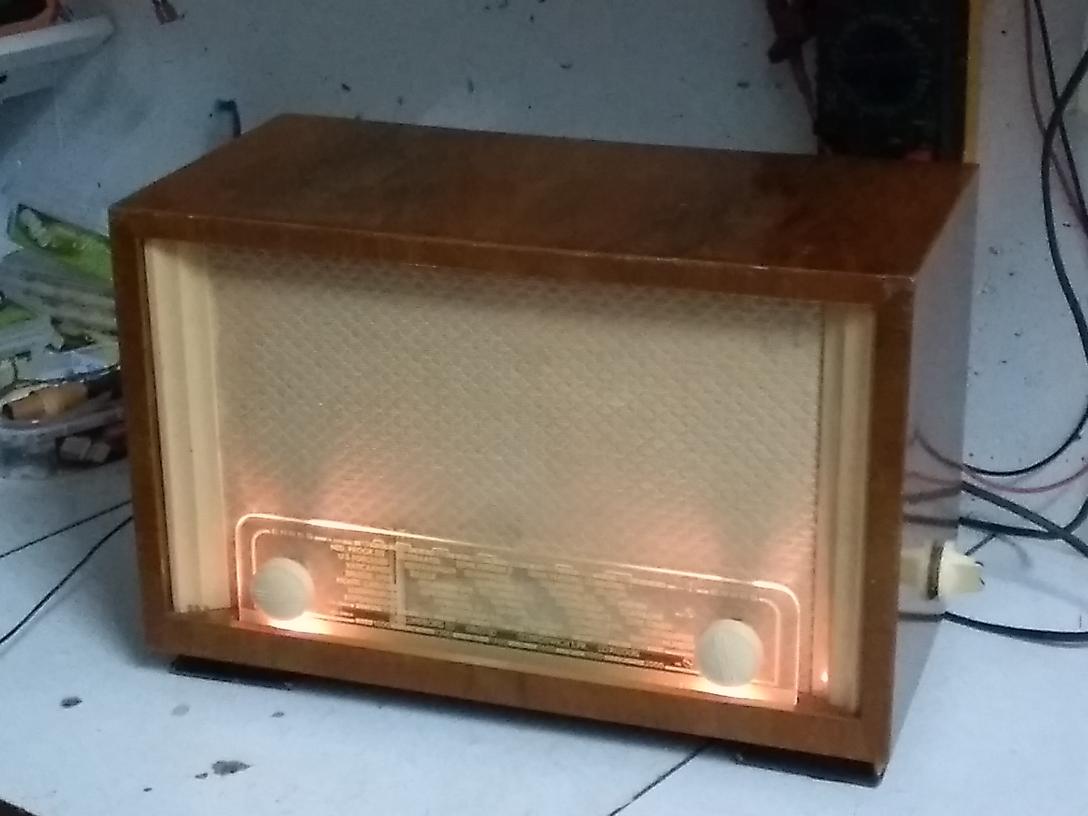 Waarom die belangstelling?
Begin jaren 40: veel internationale reizen
Techniek: ECH21, betere toestellen 
Zonnevlekkenhoog 1947-49
Toestellen voor ExPats: Emigratie
Internationale Kortegolf-uitzendingen
Er was nog geen TV!
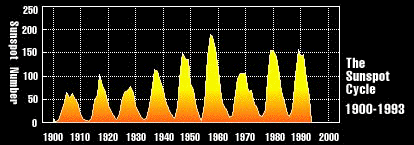 Emigrantenverhalen: Henk
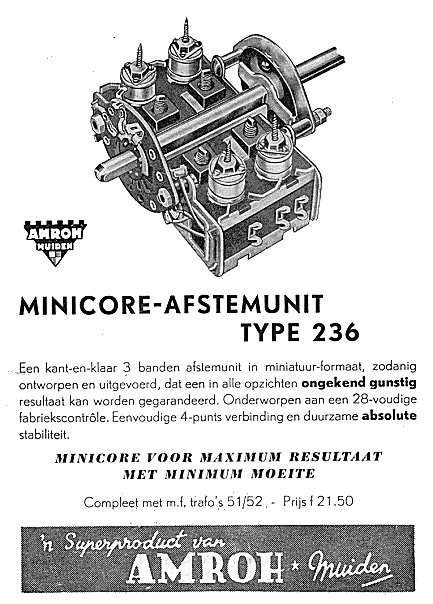 Amroh 4022, 1948
Drie banden L M K
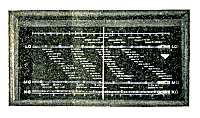 Naar Brisbane (1959)
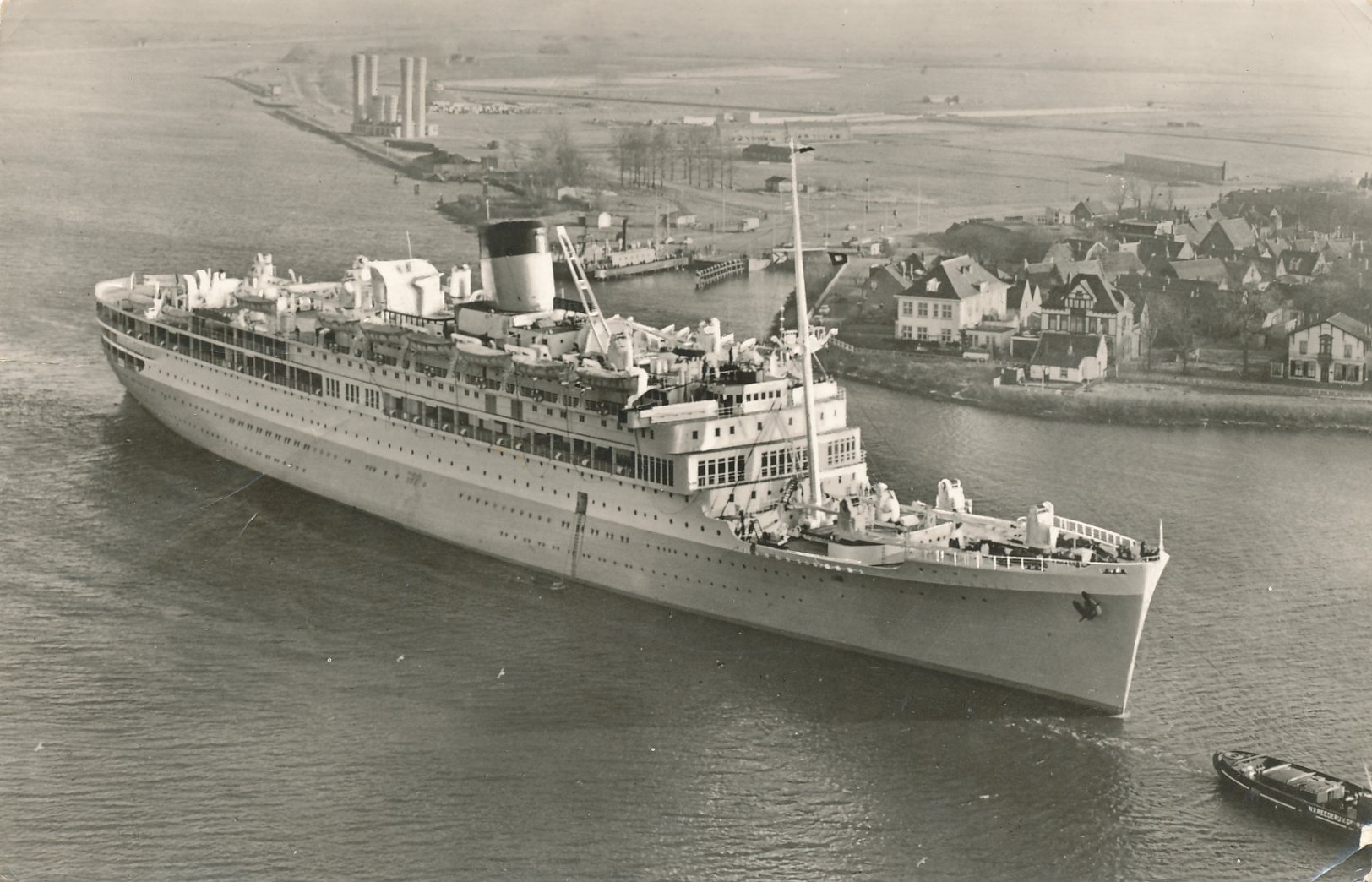 Zondagmiddag: Wereldomroep
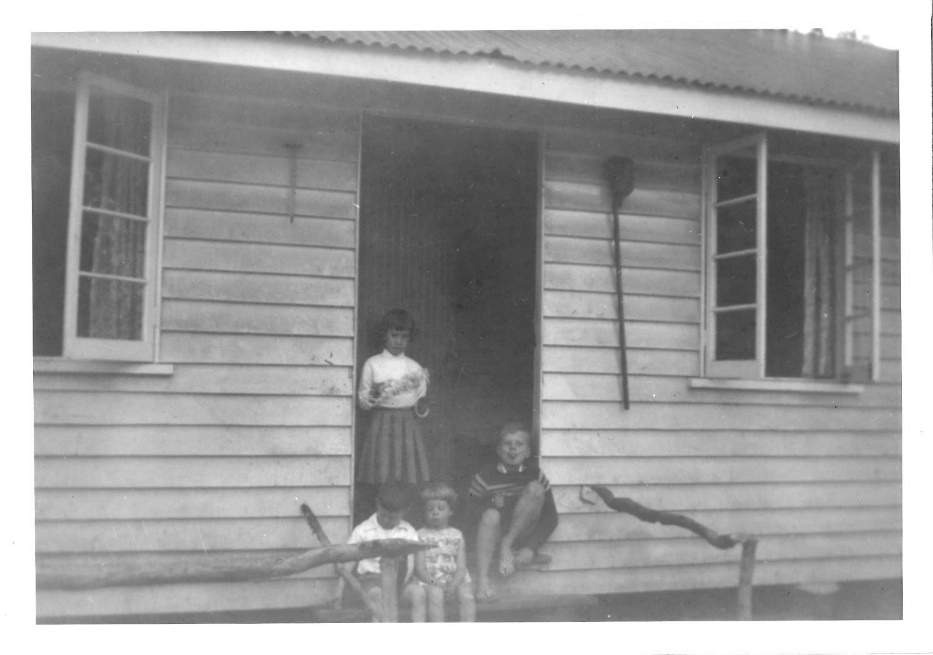 Merck toch hoe sterck
Hilversum – Brisbane:16176km
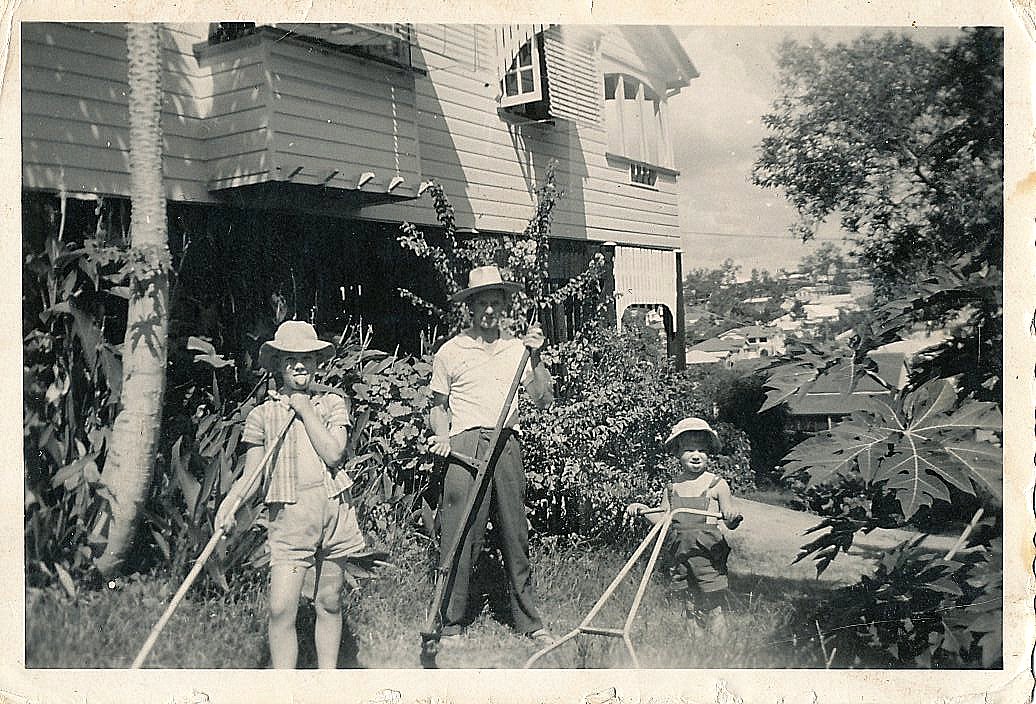 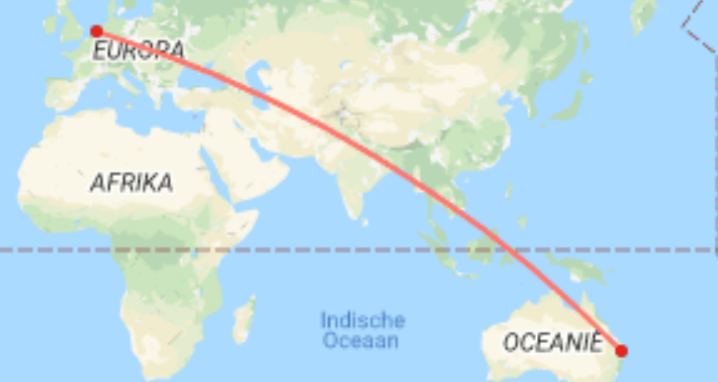 Korte golf op de Camping
Amroh, einde doorpiratenzender

1977, Globetrotter
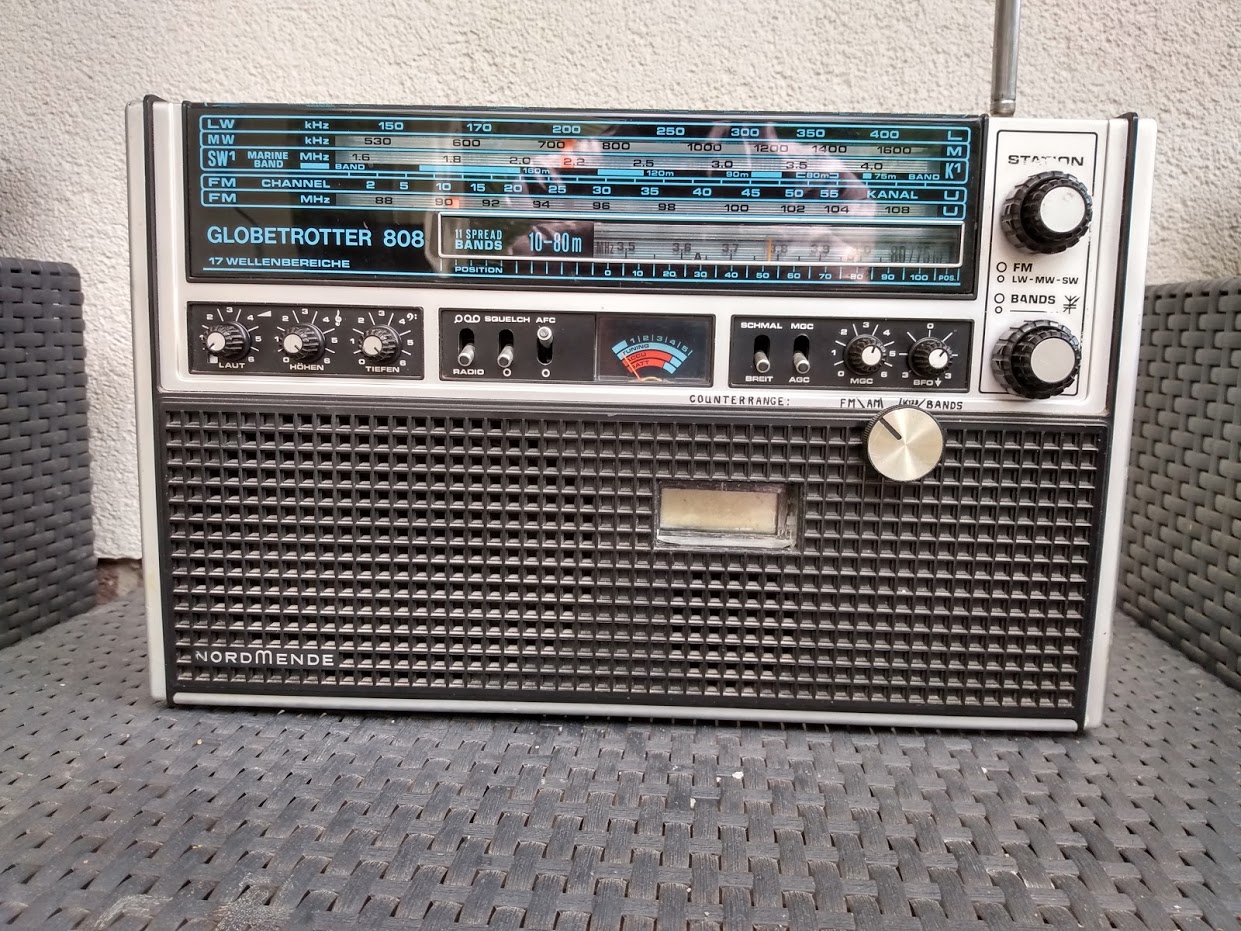 2. Philips: Multiband Kortegolf
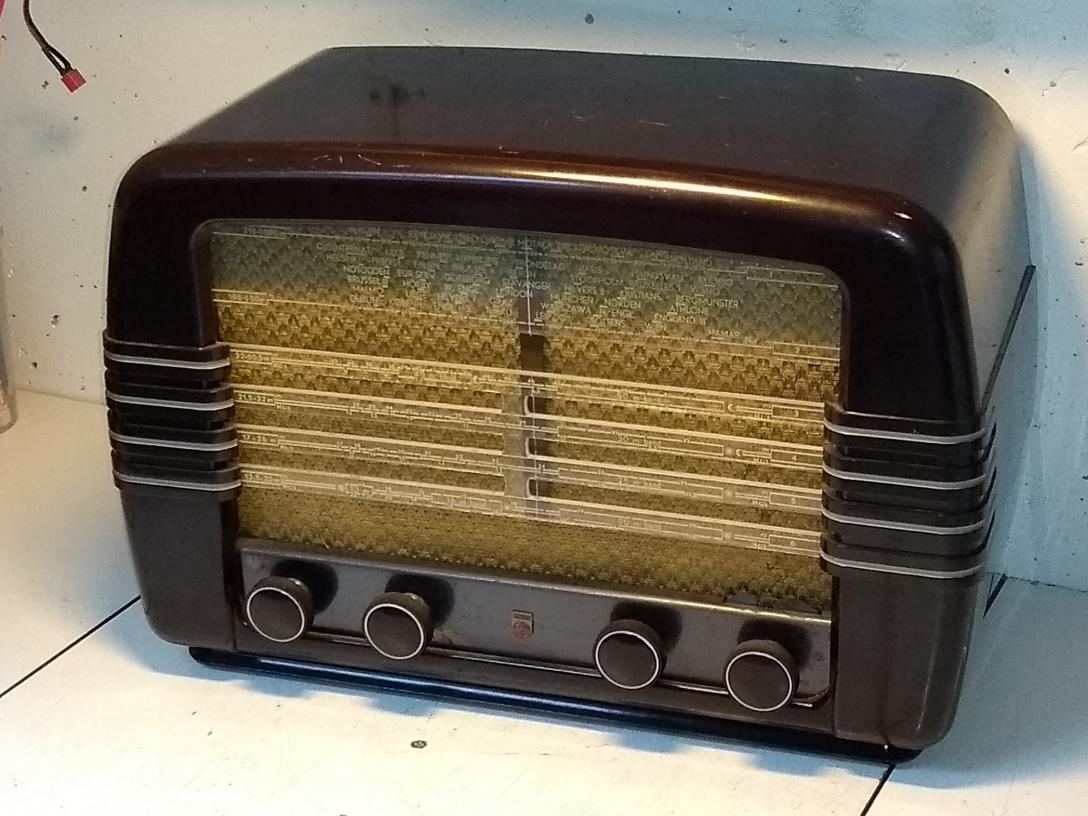 Simpel: Philips BX480A
1948, fl 260,-
L, M, 4xK

Luxe Philips BX690A
1949, fl 425,-
L, M, 6xK
2x EL41
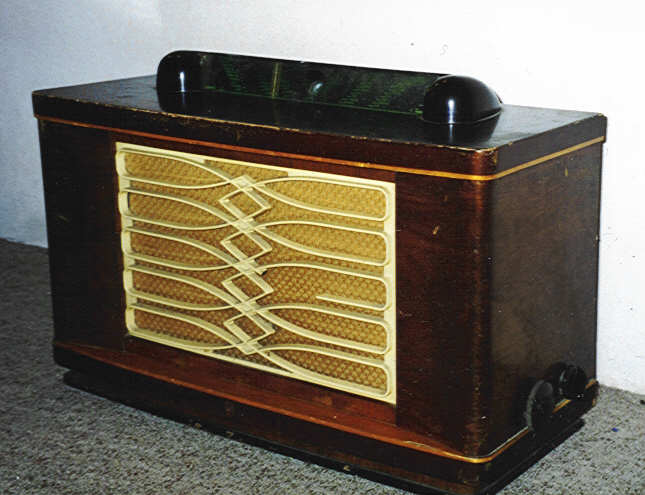 Tot 1950: jaarlijks meerdere typen
Betekenis letters
B is tafelradio, X is Made in Benelux
1e cijfer prijsklasse
BX480A was f260
BX580A was f345
BX680A was f395
2e cijfer modeljaar (1946, 48, 49, 50)
Slotletter(s): Voeding A, U, V (Accu met triller), X (Gelijkstroom met hoogspanningstriller)
Boomgrens, banden en buizen
Vierde 
koninkrijk
Hout
Kenmerken Tropentoestel
Tropenband (120m, 90m, 75m, 60m)
Geen Lange Golf
Voeding uit accu (V)
Netspanning o.a. 90V
Vochtbestendige onderdelen (Tropicalised)

Derde cijfer 5 (soms 4, 6, 7)
Tropenband
Ander gebruik dan LG/MG of KG
LG/MG: Regionale en nationale omroep
KG: Internationale informatie
TB: Nationale omroep in tropenlanden
Bereik 1000-3000km (Grote landen!)
Zenders zelden in Nederland te horen
Combi Lang/Tropen meestal niet zinvol!
Philips TB (VisserijGolf): v.a. 2300kHz/130m
3. Concurrentie
Pye
Eddystone
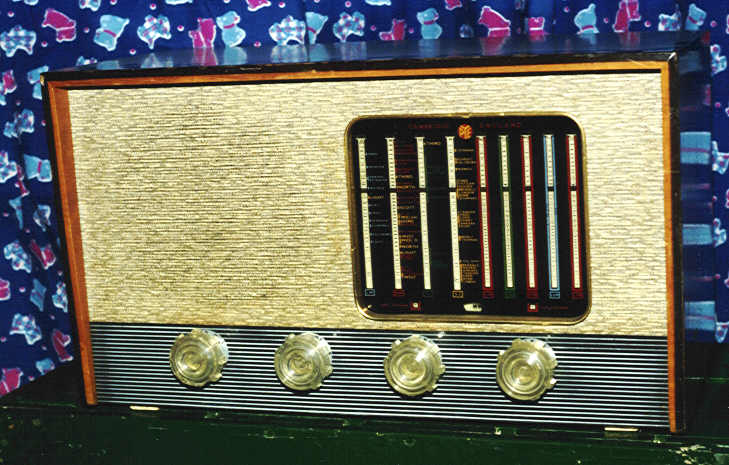 Pye P445, 1960, U-toestel 
L, M, T, 6xK
KG Dekking: volledig of banden
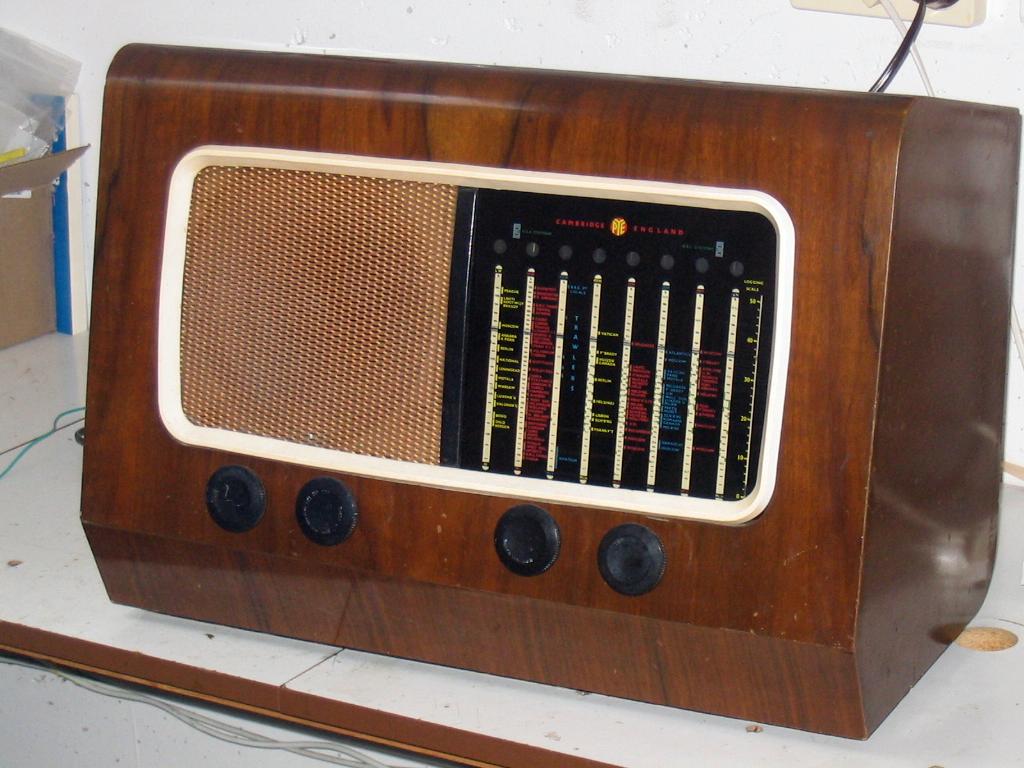 Pye T19D, 1949 
Omroepbanden:L, M, T, 5xK
Schaal: kleurrijk, namen op KG
Spreiding 31m:
Pye 9,2-9,9MHz
Phil 9,4-12,5MHz
Eddystone: Scheepsontvanger
Eddystone 670A, 1949
U-toestel, staal 
L, M (540-1500), 2xK (3,7-10,6 en 10-30 MHz)
Nauwkeurig afstemmen
Vertraging
Tandwielen
Logging schaal
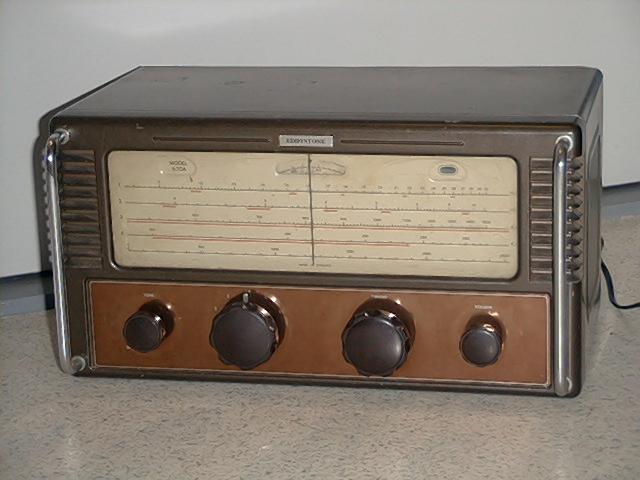 Latere Eddystone: 870A (1962)
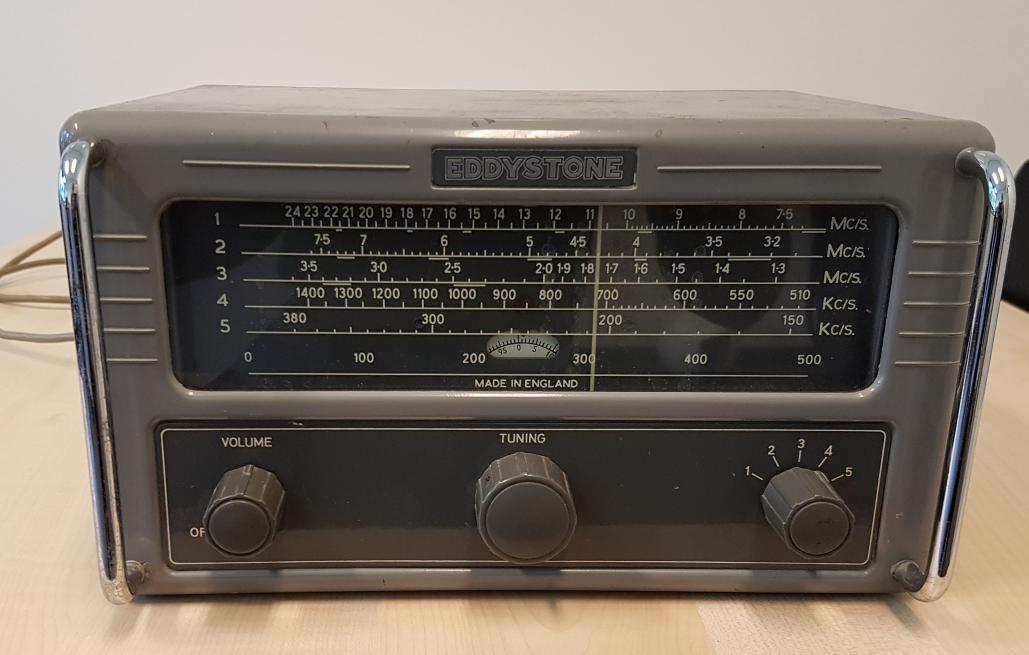 L, M, T, 2xK:150kHz – 24MHz
Kleiner model, voor in hut
Drie knoppen
“H-toestel”, ACDC met 150mA gloei
4. Weetjes over Philips
BX591A en BX594A
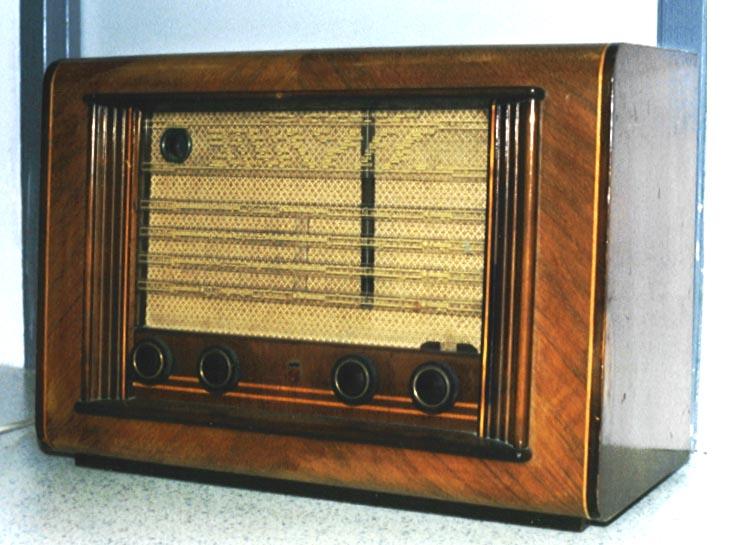 Verschil: Houten rand
Vier buisvormen: Octal, Loctal, P, Rimlock
Veel in omloop (NFOR: 5 / 7½ eur)
Viertraps
mix, MF, AF, eind
Philips bijna altijd
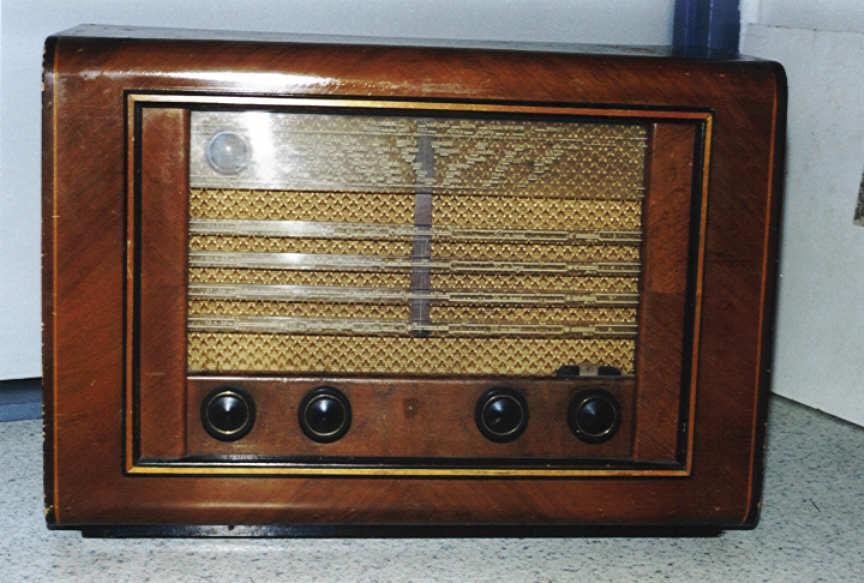 4- en 5-typen: Multischaal
Doorzichtige kunststof
Lampjes vanaf zijkant
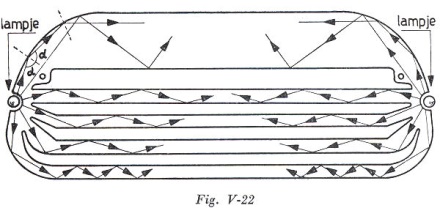 Golflengte-lineaire Schaal
Speciale vorm van afstemcondensatorplaten
Schaal: 200-250m even ver als 500-550m
Frequentie: 1500-1200 = 600-545Dus: 33 stations links is 6 stations rechts
Dit op L / M / T

Praktischer: Frequentie-lineair
6-typen: Glazenwasserschaal
Draait omhoog met bandschakelaar
Actieve band is onderste zichtbare
Bandschak, afstem: zijkant
Ook viertraps(met 2x EL41)
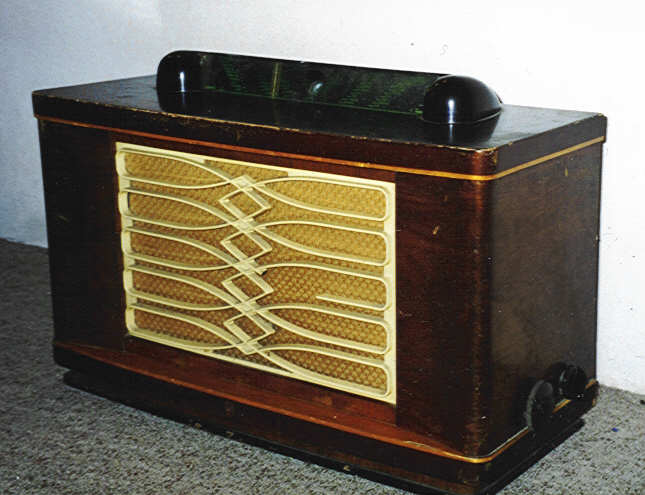 Internationaal
BCH480A, BF480A, BF591A
BF480A had EM4

BX480A met EM84:
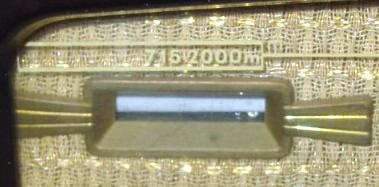 Repareren Philipstoestellen
Uitkasten BX4 en BX5: Met LS en plank
4 snaren!

Smeer wijzer

Welk typeis dit?
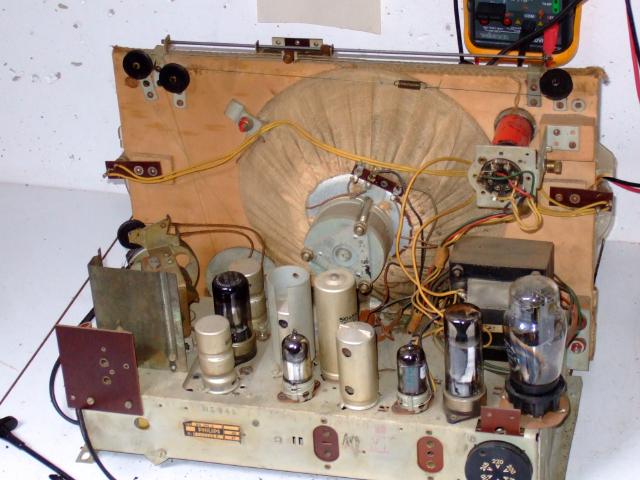 B- en de motorboot
Katode eindbuis geaard, g1 aan B- via R5/R6
Ontkoppeling C3 (100µF).  Droog, LF osc.
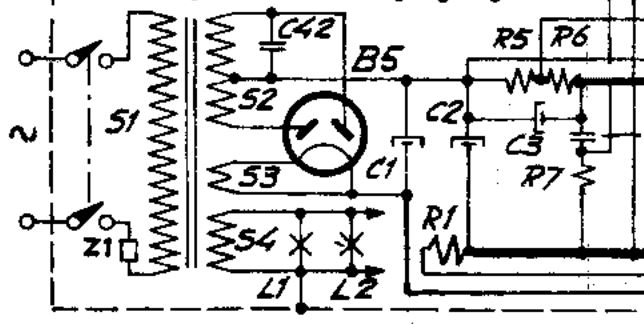 5. Spoetnik
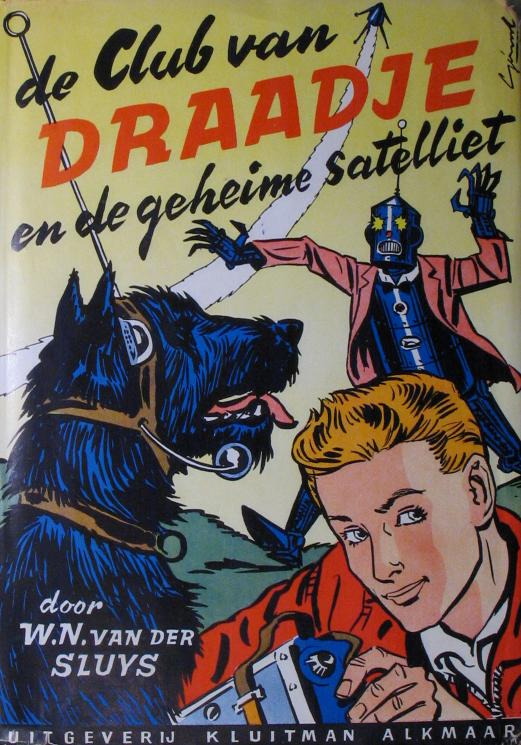 Lancering 10/1957
Zender aan boord
Luisteren op KG/VHF naar piepjes

Club van Draadje:satellietband luisteren
Spoetnik zender
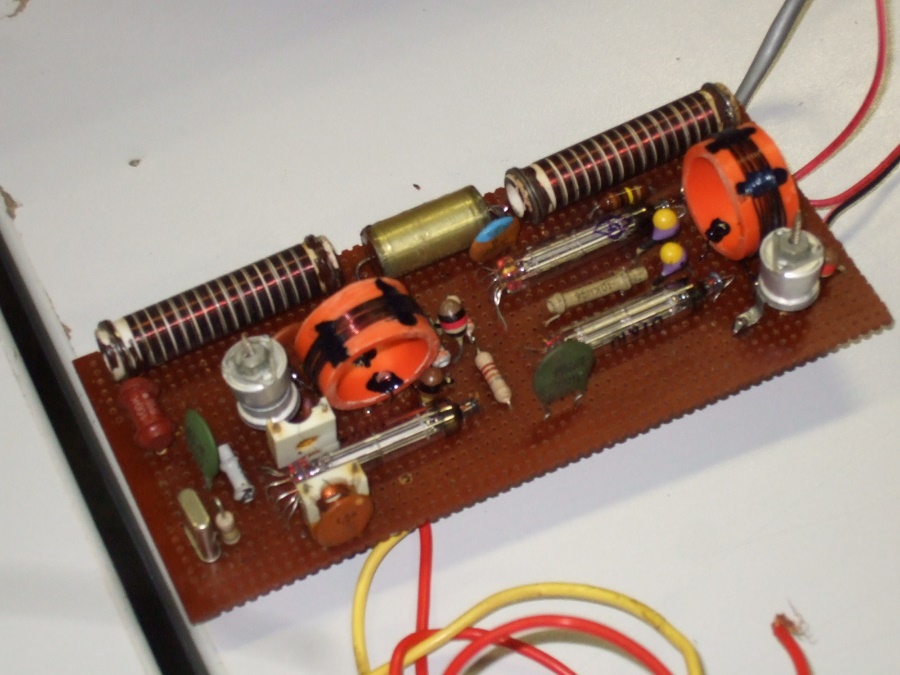 3 potloodbuisjes
20003/40002kHz, 1W
Replica John Hupse
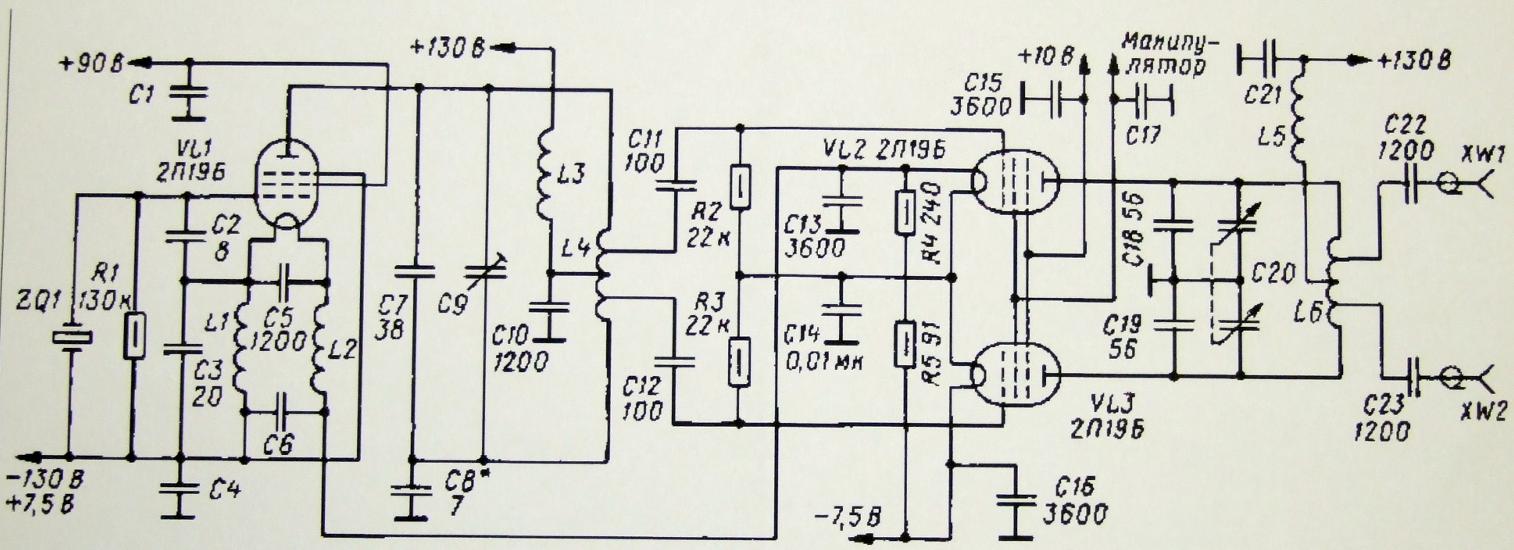 Was de Spoetnik te horen?
(Semi) Professioneel WEL
Nederhorst den Berg
Diverse Radio-amateurs
Huiskamerapparatuur NIET
Zwak signaal, veel storing
Steeds kort in de lucht
20MHz niet op toestellen
Het was CW (RonK, NFOR)
Amroh 4022 zeker NIET
Demo!
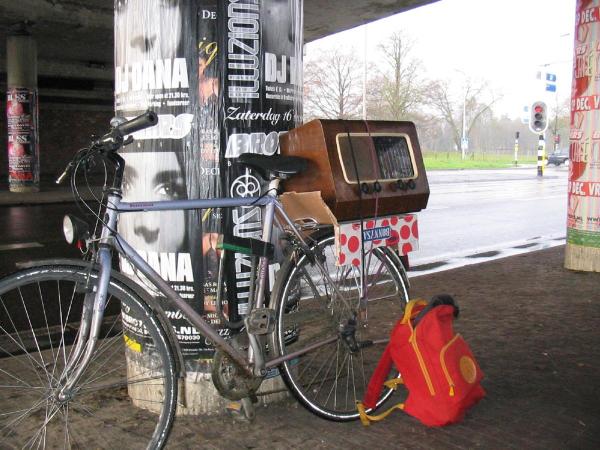 Koude oorlog: Piet
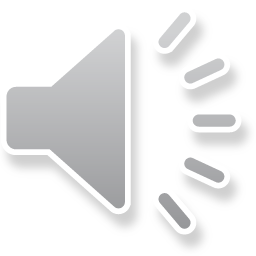 6. Toestellen
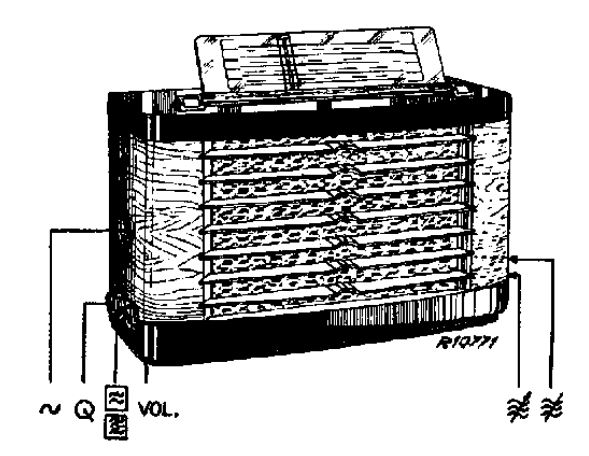 BX480A
Sloper
BX660X
BX480A
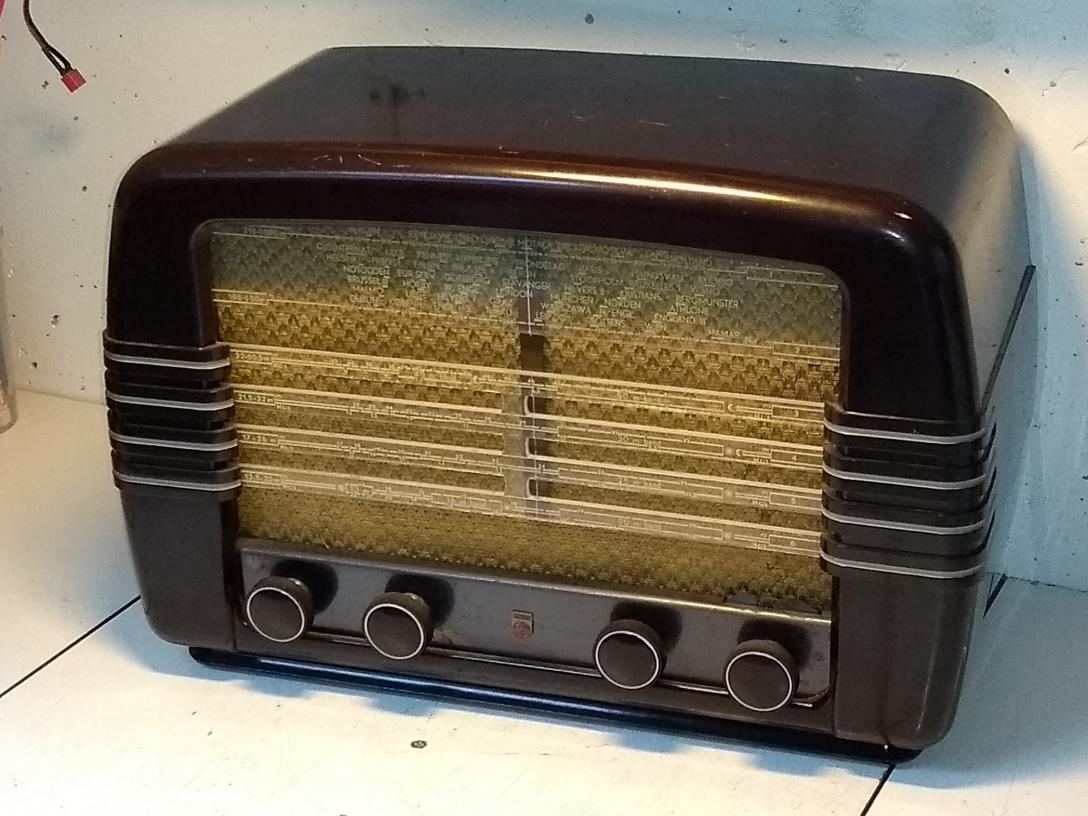 Beurs €1250  
Achterwand weg
Trafo defect
Verv. geen 4V
2x 1N4007
Dec 2018 af
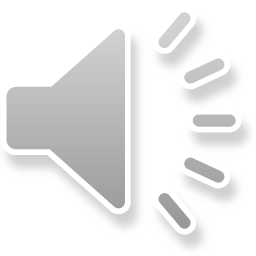 Binnenin: 3 verschillen met origineel
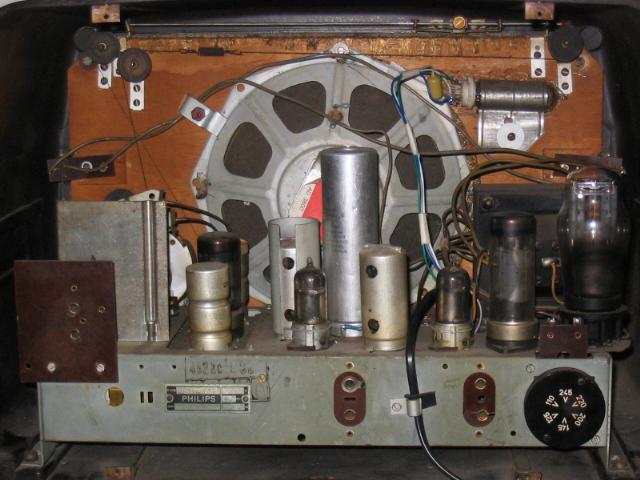 Ruil voor schilderij
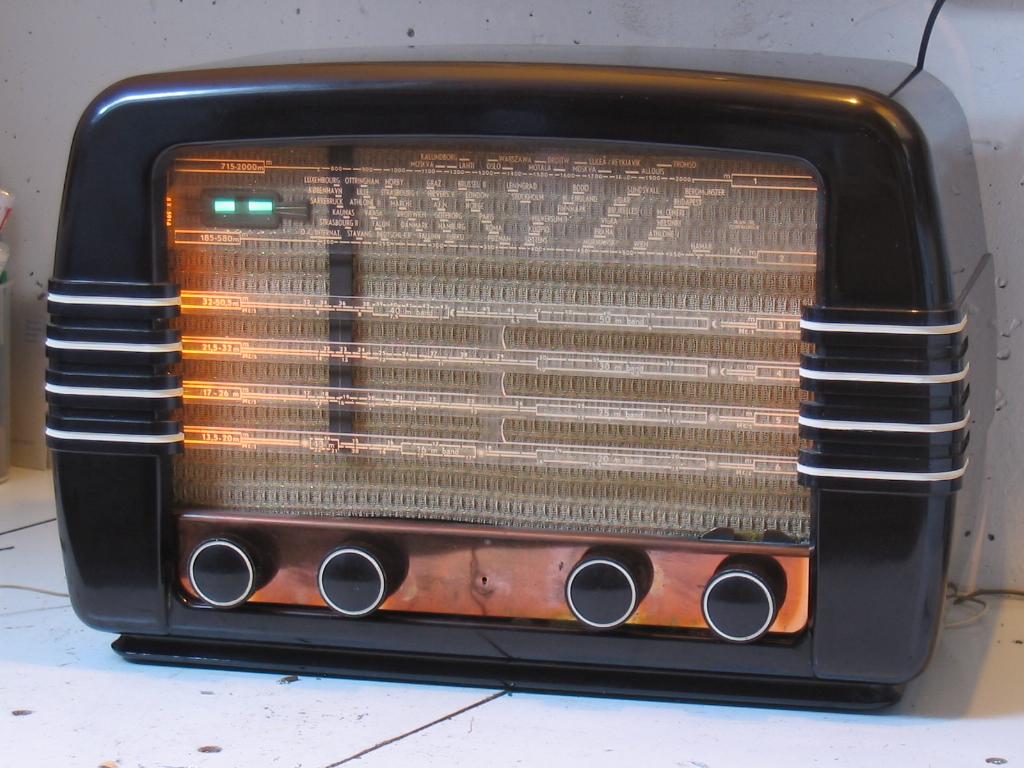 Radio nog in Zeist
Schilderij in Toronto
Sloper: Counter-experiment
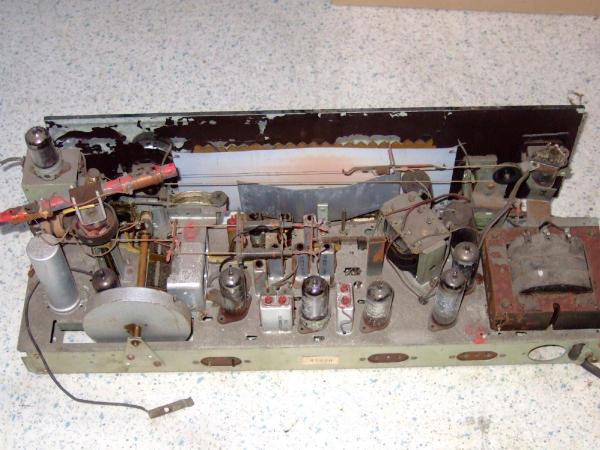 Chassis, €350, 2016
Philips, ca 1956,8 buizen, M, T, 2xK
Afrikaans
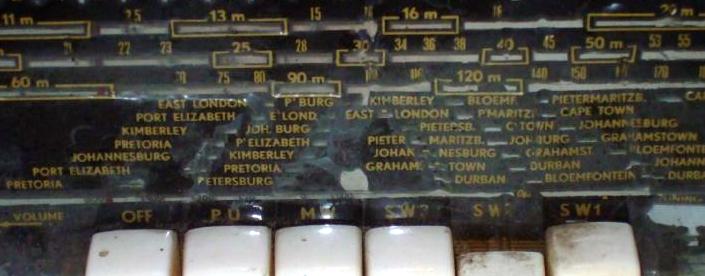 Beetje knutselen met ouwe meuk
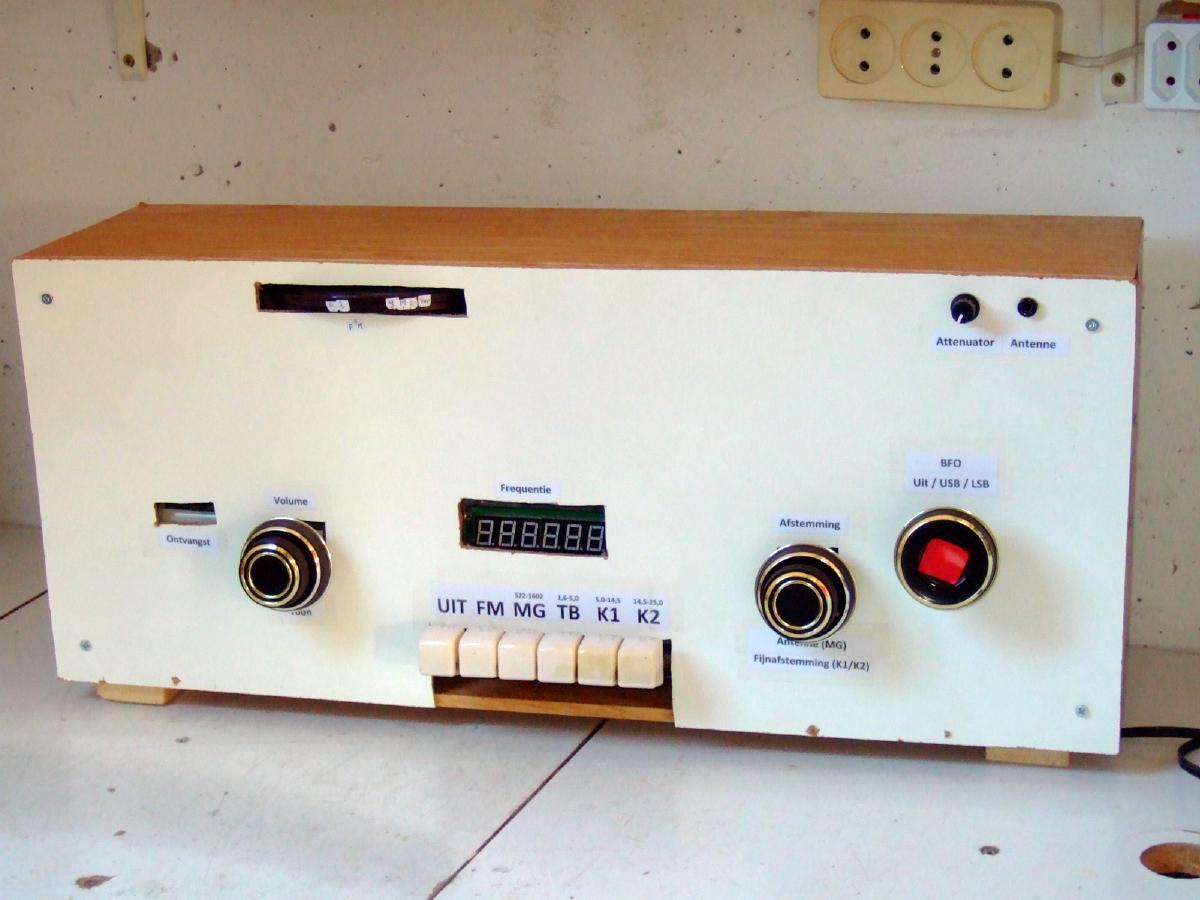 Repareren
Frequentie- indicatie
FM inbouw
BFO (& Att)
Kast
Geleerd: BFO, counter, voeding, afstemmen
Gebruik: 80m & 160m amateurs, piraten, MG
BX660X (1946)
Prijs fl 510, beurs 2018: 3 euro
KG radio maken?

6-voudige C
Voortrap EF22
L M 3xK, 6-23MHzBX665X: M T 3xK
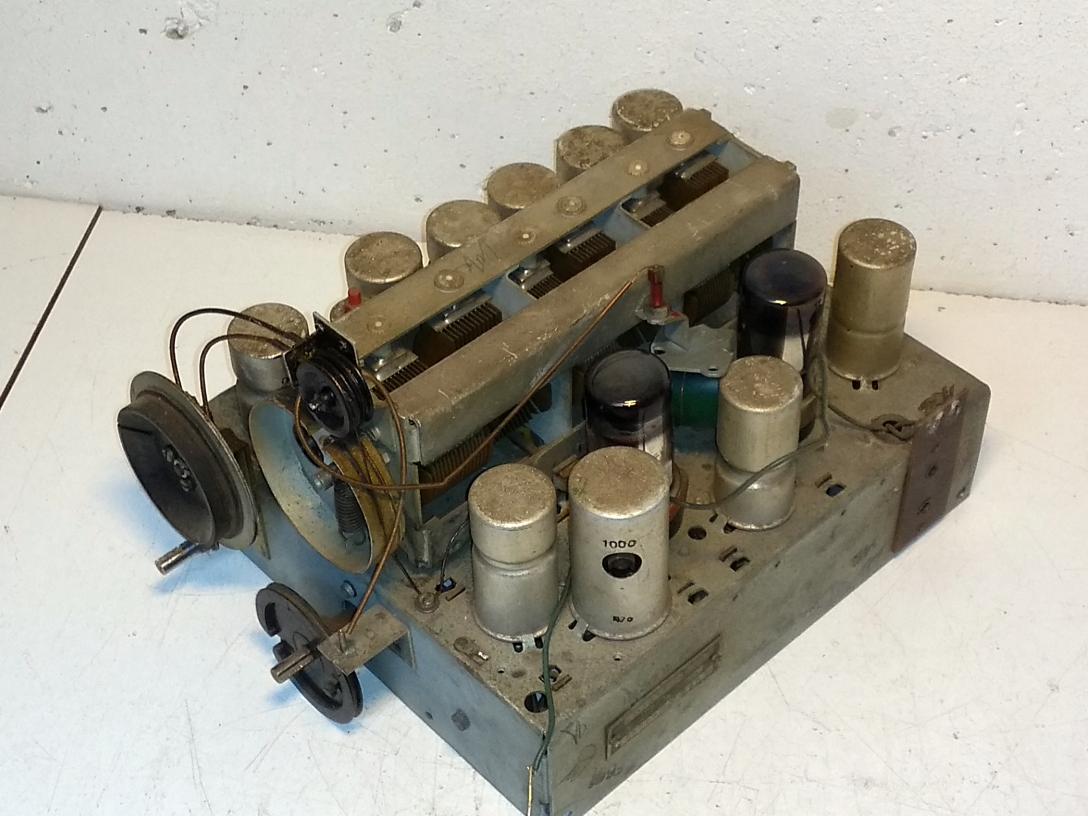 Gebruik van dit model?
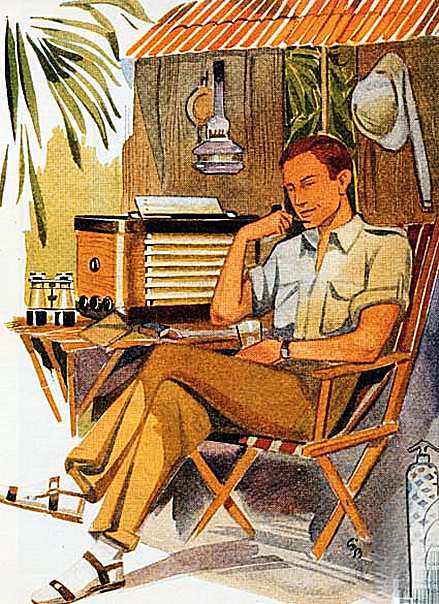 In je tuin luisteren en bier drinken BX665X
Biggles-gehalte
Ontbrekend:
Voeding
MF & LF deel
Schaal
Speaker
Kast
Bandspreiding op KG
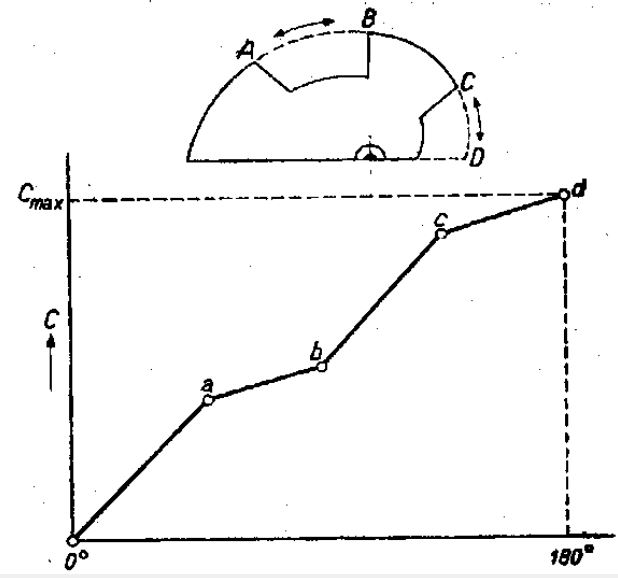 3x KG, elk met 2 omroepbanden
Speciale KG varco, gespreid verloop
6-voudige C
Meting aan bandspreiding
Hulpchassis TA7642 & TDA7297
Cymometer, LS





13m & 21m
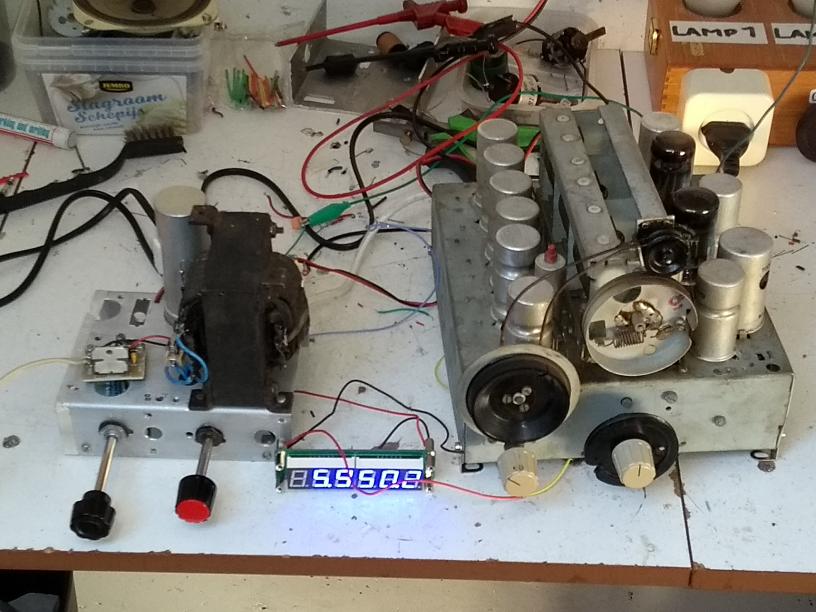 Kastje erom
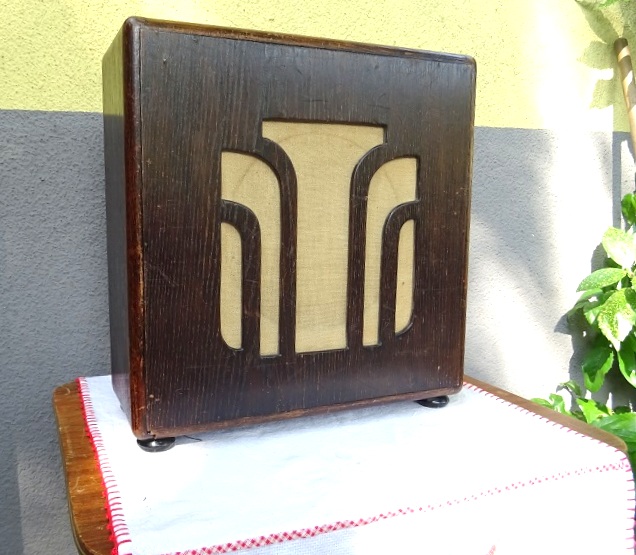 Inbouw in oude LS
Of kast met ruitje
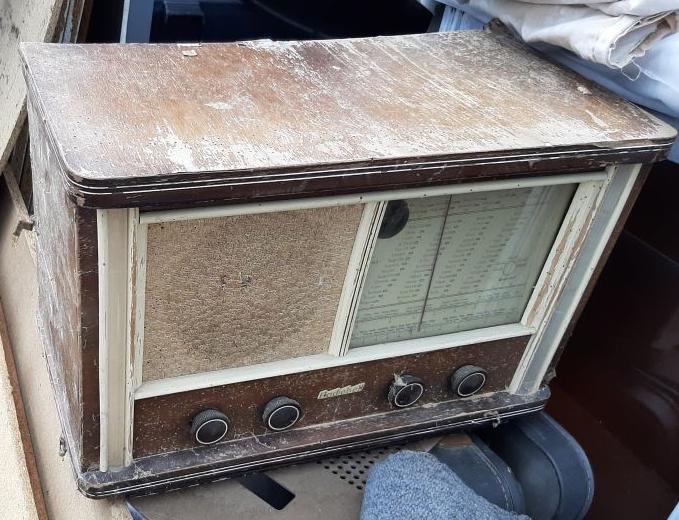 Meenemen
Ph BX480A
Sloper
Ph BX660X tuner
Eddystone 870A
Erres KY504